التَّحِيَّات وَالتَّعَارُفGreetings & acquaintance (2)
Dr. Ehab Atta
1
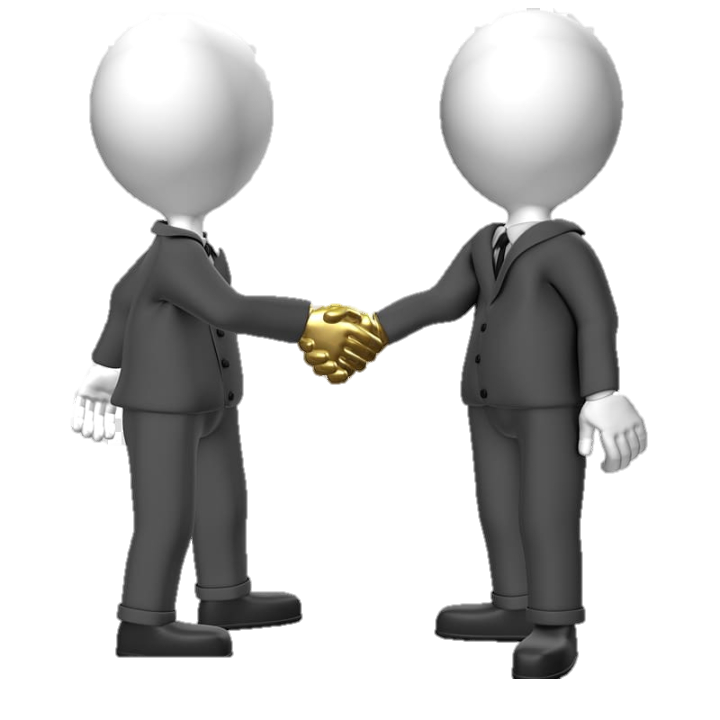 (2)
(1)
2
3
4
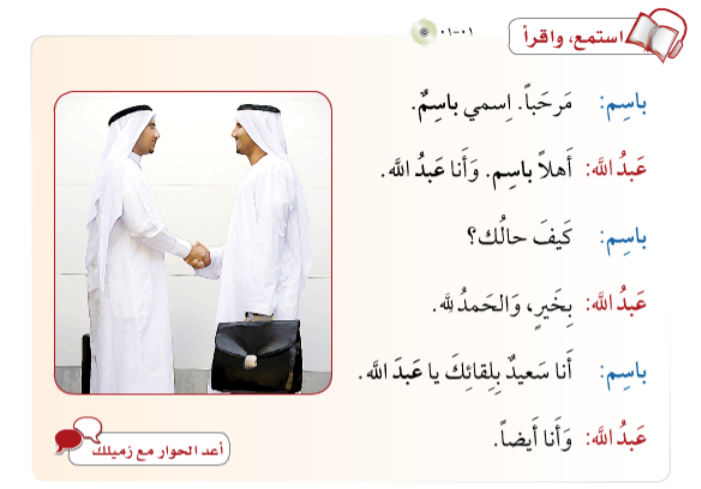 2020-09-27
5
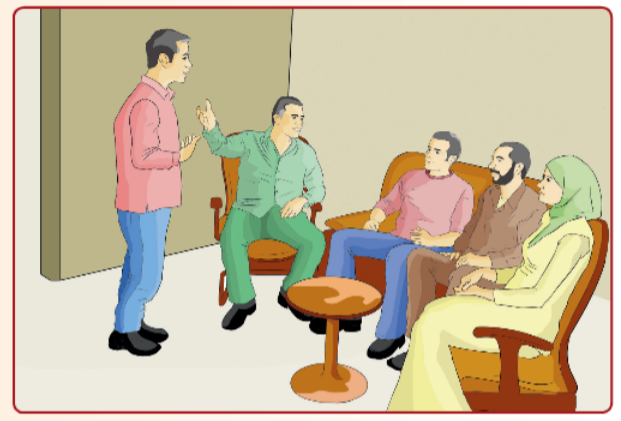 2020-09-27
6
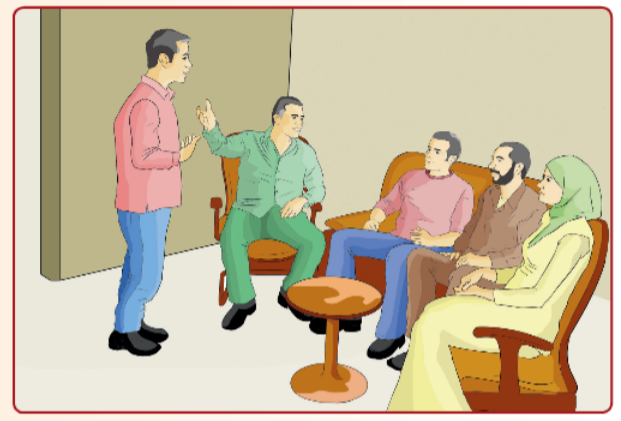 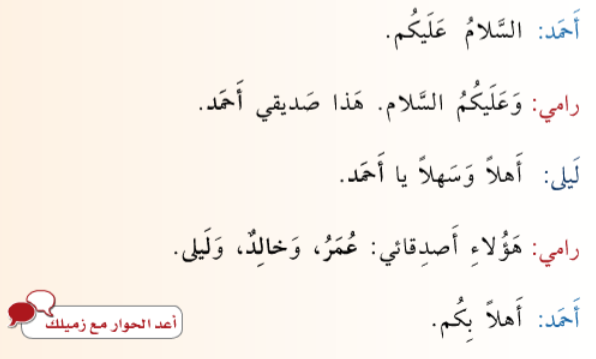 2020-09-27
7
1- التَّحِيَّات
2- مَا اسْمُك؟
3- كَيْفَ حَالُك 
4- مِنْ أَيْنَ أَنْت؟
5- مَا جِنْسِيَّتُك؟
6- مَا لُغَتُك؟
7- هَلْ تَتَكَلَّم لُغَاتٍ أُخْرَى؟
8- كَمْ عُمْرُك؟
9- أَيْنَ تَسْكُن؟
10- مَا مِهْنَتُك؟
التَّعَارُف
11- مَاذَا تَدْرُس؟
12- أَيْنَ تَدْرُس؟
13- فِي أيِّ سَنَة؟
14- مع السلَّامَة / إِلَى اللِّقَاء
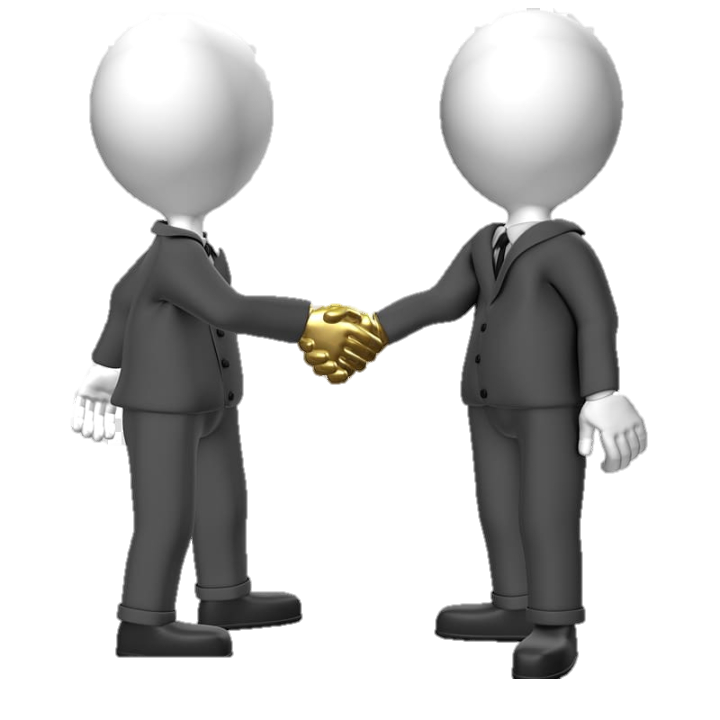 2020-09-27
8
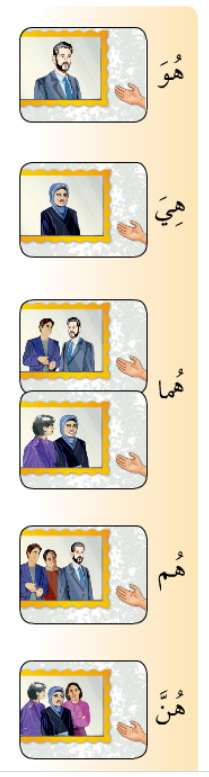 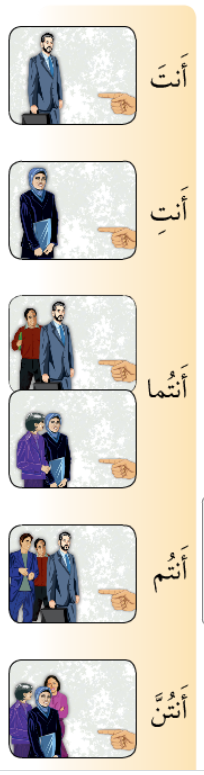 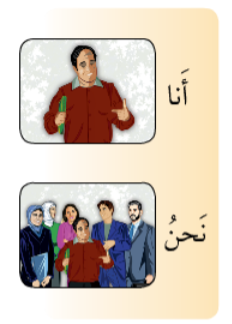 9
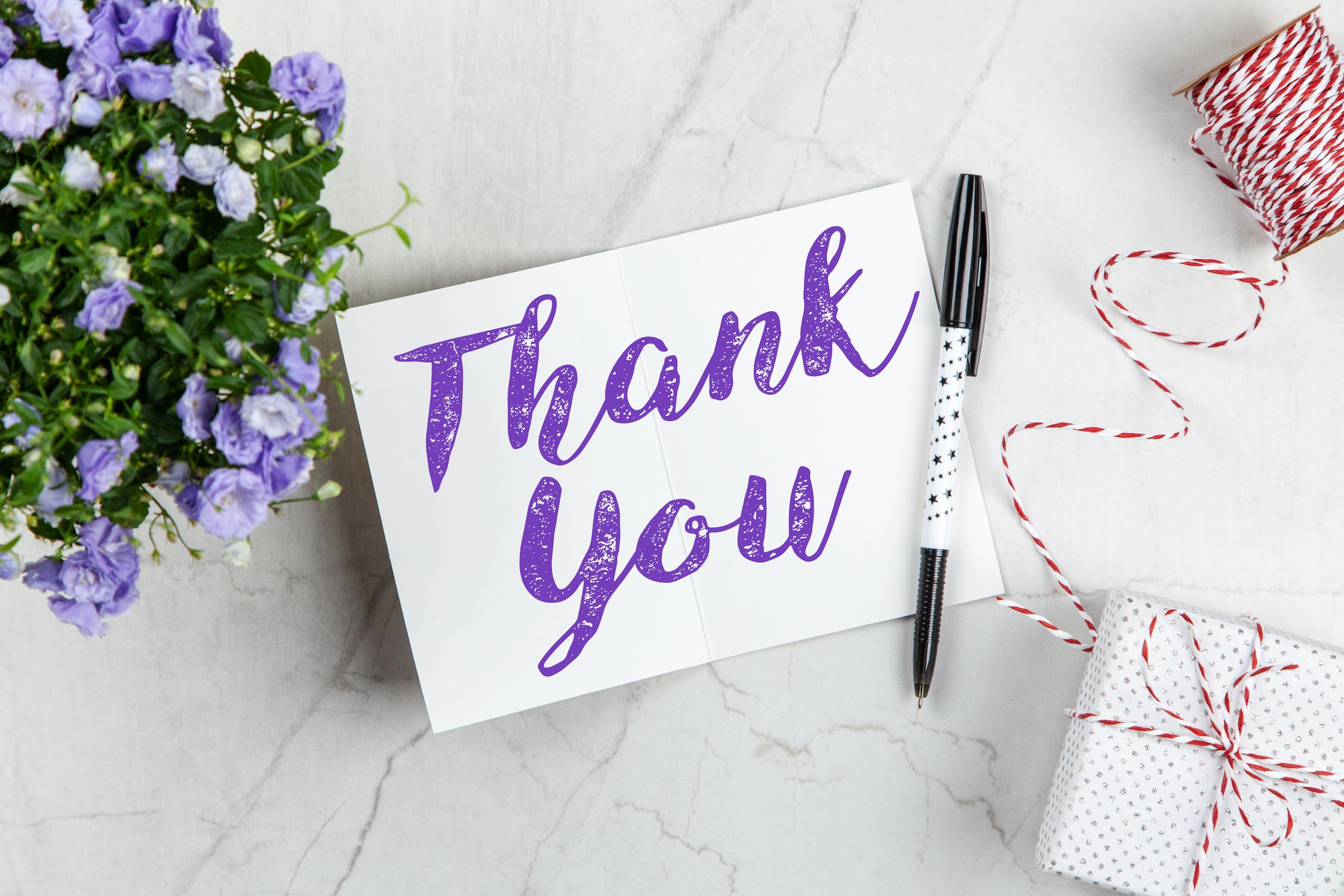 10